МАДОУ
«Центр развития ребенка
 «Добрянский детский сад № 15»
Для языка (динамические)

Часики (приоткрыть рот, растянуть губы в улыбке. Языком попеременно тянуться к правому и левому уголку губ):
Тик-так, тик-так,
Ходят часики вот так.

Качели (напряженный язык поочередно тянется к носу и подбородку):
Выше дуба, выше ели
На качелях мы взлетели.

Катушка (открыть рот, кончик языка упереть в нижние резцы, боковые края прижать к верхним коренным зубам. Широкий язык выдвинуть вперед, затем убрать вглубь рта):
Язычок сложи катушкой
И катай, как кот игрушку.

Лошадка (присосать язык к небу, цокать языком медленно и сильно):
Я веселая лошадка,
Темная, как шоколадка.
Язычком пощелкай громко,
Звук копыт услышишь звонкий.

Варенье (облизать широким языком  верхнюю губу):
Мы сегодня ели
Вкусное варенье,
А теперь по кругу
Мы оближем губы.
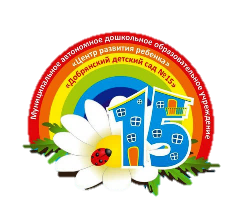 «Зачем нужна артикуляционная гимнастика.»
Материал подготовила 
Учитель-логопед
. МАДОУ «ЦРР «ДДС № 15» Махалина Т. Н.
г. Добрянка 2020 г.
Комплекс упражнений.
Знаете ли Вы
Удержание органов                     
артикуляции (губ, языка, щёк)
в определённой позе. 
Это способствует
укреплению мышц 
артикуляционного аппарата
Многократные повторения определённых положений языка и губ.    Развивают у артикуляционных органов подвижность, гибкость, и координацию необходимые для беглой речи.